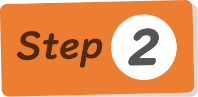 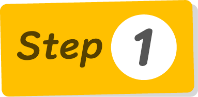 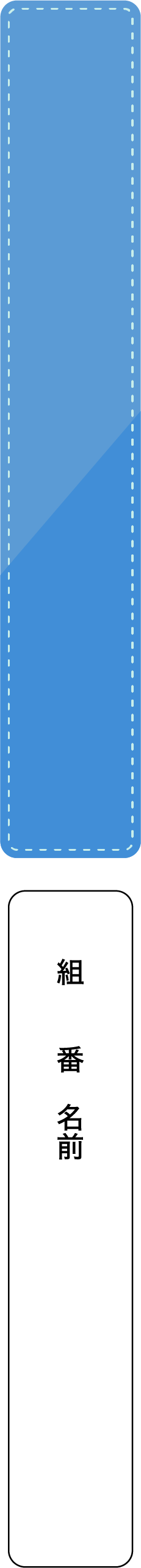 １年　「言葉」を持つ鳥、シジュウカラ
仮説　「ジャージャー」は「ヘビ」を意味する単語である。
ステップ１を踏まえ、仮説を立証するための筆者の工夫について、あなたが考えたことを書こう。
「『ジャージャー』がヘビを意味する単語である」という仮説を証明するために筆者が行った実験の内容をまとめよう。
実験②の結果
実験①の結果
結果
結果
疑問と
実験②
「ジャージャー」が「（　　　　　　　　　　　　　　　）」という意味かもしれないので、シジュウカラが「ジャージャー」と聞いて（　　　　　　　　　　　　　　　　　　　　　　　　　　）ために実験②を行った。